Christian Evidences
Is there a God?
We believe so!
Genesis 1:1; Nehemiah 9:6; Psalm 33:6-9; Hebrews 3:4
[Speaker Notes: God Created the World
Genesis 1:1
Nehemiah 9:6
Psalm 33:6-9
Hebrews 3:4
In 6 days
“Whatever the desire to reconcile science and religion may be, there is no escape from the fundamental contradiction between evolution and creationism. They are irreconcilable world views.”
– R. Lewontin, in the Introduction to Scientists Confront Creationism, ed. L.R. Godfrey, (New York: W.W. Norton and Co., 1983), p. xxvi.
Exodus 20:9-11
Exodus 31:16-17]
Genesis 1:1
In the beginning God created the heavens and the earth.
Nehemiah 9:6
You alone are the LORD; You have made heaven, The heaven of heavens, with all their host, The earth and everything on it, The seas and all that is in them, And You preserve them all. The host of heaven worships You.
Psalm 33:6-9
By the word of the LORD the heavens were made, And all the host of them by the breath of His mouth. 7 He gathers the waters of the sea together as a heap; He lays up the deep in storehouses. 8 Let all the earth fear the LORD; Let all the inhabitants of the world stand in awe of Him. 9 For He spoke, and it was done; He commanded, and it stood fast.
Hebrews 3:4
For every house is built by someone, but He who built all things is God.
We believe so!
Genesis 1:1; Nehemiah 9:6; Psalm 33:6-9; Hebrews 3:4
He Created the Universe in SIX days!
“Whatever the desire to reconcile science and religion may be, there is no escape from the fundamental contradiction between evolution and creationism. They are irreconcilable world views.”
– R. Lewontin, in the Introduction to Scientists Confront Creationism, ed. L.R. Godfrey, (New York: W.W. Norton and Co., 1983), p. xxvi.
Exodus 20:9-11; 31:16-17
[Speaker Notes: God Created the World
Genesis 1:1
Nehemiah 9:6
Psalm 33:6-9
Hebrews 3:4
In 6 days
“Whatever the desire to reconcile science and religion may be, there is no escape from the fundamental contradiction between evolution and creationism. They are irreconcilable world views.”
– R. Lewontin, in the Introduction to Scientists Confront Creationism, ed. L.R. Godfrey, (New York: W.W. Norton and Co., 1983), p. xxvi.
Exodus 20:9-11
Exodus 31:16-17]
Exodus 20:9-11
Six days you shall labor and do all your work, 10 but the seventh day is the Sabbath of the LORD your God. In it you shall do no work: you, nor your son, nor your daughter, nor your male servant, nor your female servant, nor your cattle, nor your stranger who is within your gates. 11 For in six days the LORD made the heavens and the earth, the sea, and all that is in them, and rested the seventh day. Therefore the LORD blessed the Sabbath day and hallowed it.
Exodus 31:16-17
Therefore the children of Israel shall keep the Sabbath, to observe the Sabbath throughout their generations as a perpetual covenant. 17 It is a sign between Me and the children of Israel forever; for in six days the LORD made the heavens and the earth, and on the seventh day He rested and was refreshed.' "
Men Refuse to Believe!
Romans 1:18-21
His invisible attributes are clearly seen!
Psalm 19:1-4
Job 12:7-12
[Speaker Notes: His invisible attributes are clearly seen…
Psalm 19:1-4
Job 12:7-12
Men have no excuse for sin because God obviously exists.
But they hide behind absurd theories to feel secure in their wrong doings.]
Psalm 19:1-4
The heavens declare the glory of  God; And the firmament shows His handiwork. 2 Day unto day utters speech, And night unto night reveals knowledge. 3 There is no speech nor language Where their voice is not heard. 4 Their line has gone out through all the earth, And their words to the end of the world. In them He has set a tabernacle for the sun,
Job 12:7-12
But now ask the beasts, and they will teach you; And the birds of the air, and they will tell you; 8 Or speak to the earth, and it will teach you; And the fish of the sea will explain to you. 9 Who among all these does not know That the hand of the LORD has done this, 10 In whose hand is the life of every living thing, And the breath of all mankind? 11 Does not the ear test words And the mouth taste its food? 12 Wisdom is with aged men, And with length of days, understanding.
Men Refuse to Believe!
Romans 1:18-21
His invisible attributes are clearly seen!
Psalm 19:1-4
Job 12:7-12
Men do not want to submit to God. So they hide behind absurd theories.
[Speaker Notes: His invisible attributes are clearly seen…
Psalm 19:1-4
Job 12:7-12
Men have no excuse for sin because God obviously exists.
But they hide behind absurd theories to feel secure in their wrong doings.]
Nebular
Our star system was formed 4.568 billion years ago when a small part of a giant molecular cloud experienced a gravitational collapse. Most of the collapsing mass collected in the center forming the Sun while the rest flattened into a protoplanetary disk, out of which the planets, moons, asteroids, and other small Solar System bodies formed. Since that time, our system has evolved considerably due to collisions between objects, planetary migration and the capturing of extra-solar objects by our own system.
Planetesimal
An intruder star from somewhere else in our galaxy came near the Sun, and as it did, the gravitational forces that were generated produced tidal forces that tore material out of the Sun which became the solar system.
Big Bang
10 billion to 20 billion years ago, a massive blast allowed all the universe's known matter and energy—even space and time themselves—to spring from some ancient and unknown type of energy.
Ancient Astronaut
Humans are either descendants or creations of beings who landed on Earth millennia ago.
[Speaker Notes: Only one logical explanation! God created everything. 
There has to be Divine Creator!]
How did this happen?
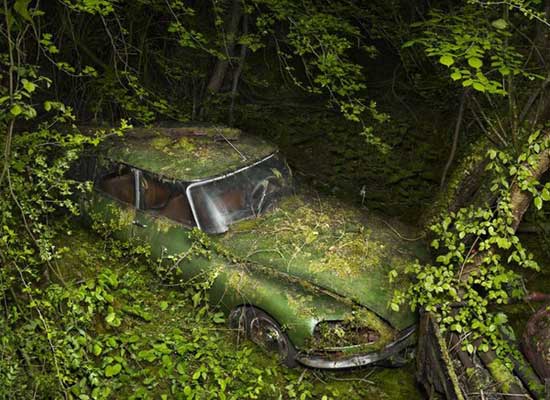 Someone Made It!
[Speaker Notes: There has to be Divine Creator!
Nature made car.
Made out of natural materials found in or on the earth.
Iron ore in earth forced to surface by tectonic plates and lightning struck it to forge it into steal.
Over millions of years the wind shaped it.
Four rubber trees grew that burned in a forest fire and cooled into the tire shape. A forceful wind blew and inflated the tires.
The weather got colder and animals hibernated in the car, they left their skins for the seats.
Have you seen the engineer that made this car?
We know he exists because the car exists!]
What about morals?
Romans 2:12-16
Psalm 89:14 – “Righteousness and justice are the foundation of Your throne; Mercy and truth go before Your face.”
[Speaker Notes: If there is no God then where do morals come from?
Romans 2:12-16
Psalm 89:14]
God is the creator!
God can accomplish anything.
Jeremiah 32:17
Job 42:2
[Speaker Notes: God is the Creator!
God can accomplish anything.
Jeremiah 32:17
Job 42:2
But who created God?
Genesis 1:1; 17:1
Revelation 1:8
Psalm 90:2
Someone always had to exist…]
Jeremiah 32:17
Ah, Lord GOD! Behold, You have made the heavens and the earth by Your great power and outstretched arm. There is nothing too hard for You.
Job 42:2
I know that You can do everything, And that no purpose of Yours can be withheld from You.
God is the creator!
God can accomplish anything.
Jeremiah 32:17
Job 42:2
But who created God?
Genesis 1:1
Revelation 1:8
Psalm 90:2
[Speaker Notes: God is the Creator!
God can accomplish anything.
Jeremiah 32:17
Job 42:2
But who created God?
Genesis 1:1; 17:1
Revelation 1:8
Psalm 90:2
Someone always had to exist…]
Genesis 1:1
In the beginning God created the heavens and the earth.
Revelation 1:8
“I am the Alpha and the Omega, the Beginning and the End,” says the Lord, “who is and who was and who is to come, the Almighty.”
Psalm 90:2
Before the mountains were brought forth, Or ever You had formed the earth and the world, Even from everlasting to everlasting, You are God.
Conclusion
There has to be a creator.
God exhibits all the attributes needed to accomplish these things.
There is supporting evidence of God’s existence. “The heavens declare the glory of God” (Psalm 19:1).
[Speaker Notes: The only logical explanation for everything is that there has to be a creator.
God exhibits all the attributes needed to accomplish these things.
There is supporting evidence of God’s existence. “The heavens declare the glory of God” (Psalm 19:1).]
GOD EXISTS!Will you obey Him?